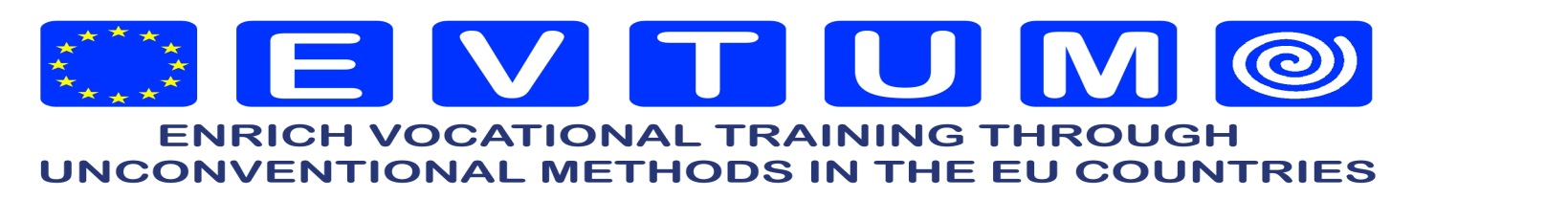 Dissemination plan
Ismb - romania
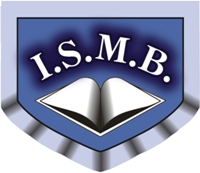 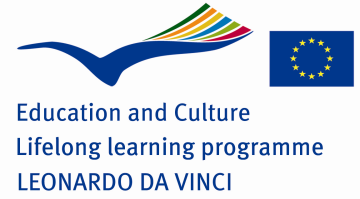 EVENT 1
Municipal Meeting of the teachers on different vocational and technical specializations 
It is held every school year and the approximate number of participants is that of 150 teachers;
The teachers are given the opportunity to find out about different projects, new materials, new learning platforms and new teaching ideas;
EVENT 2
Municipal Conference of teachers in charge of educative activities in Bucharest
It is held every school year and it gathers approximately 300 teachers in charge of educative activities in primary – lower-secondary schools and high-schools;
The participants can find out about the projects developed by the School Inspectorate of Bucharest (ISMB), how they can access information about them and the future events related to these projects they can take part in.
EVENT 3
Article about EVTUM project on the site http://www.didactic.ro/
It is a very popular site related to education and it contains useful materials for teachers, information for students and parents